How to Create a TORQ™ Account on PA CareerLink®
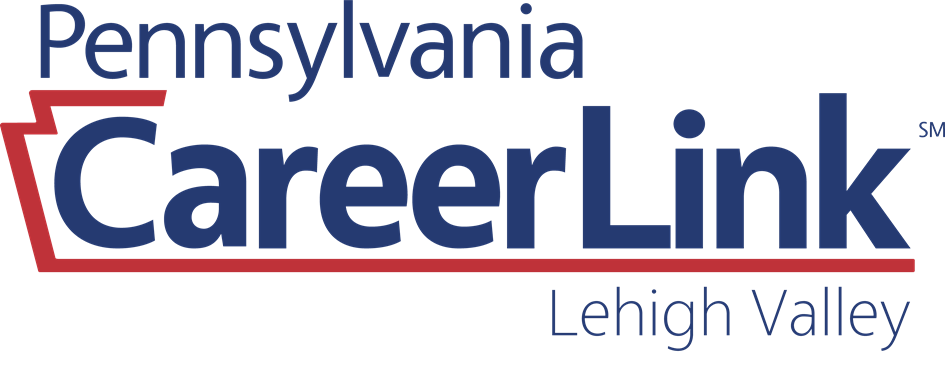 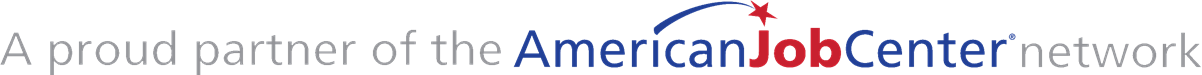 What is TORQ™?
An acronym for Transferable Occupation Relationship Quotient
A skills assessment tool that is part of the PA CareerLink® system
A way for you to discover new career possibilities and skill gaps by using your knowledge, skills, and abilities from previous jobs and education
An algorithm that calculates a score indicating how easy it would be to transition from one occupation to another
A program that generates results that you can target to meet your career search needs. You can search for training providers or connect instantly to real time job postings from multiple job boards.
LET’S GET STARTED!
Go to the website pacareerlink.pa.gov and enter your username and password.
On the next screen, choose the “CAREER SERVICES” tab and then click on “Skills Assessment”
You may want to watch the video and read the information on this screen. Afterwards, click on the “Register” button on the bottom right (note that this will change to “Enter” the next time you go into TORQ™).
If you get a pop-up blocker, be sure to disable it so that you can move on to the next screen.
Read the disclaimer and then click on “OK”
Click on “LET’S GO” and then “LET’S GET STARTED”
Enter your zip code and then click “NEXT”
Add your work experience and dates. You may add as many as you would like. Note: Occupations are based on the O*NET data base list of occupations. Visit the onetonline.org website for additional information.
What your initial screen will look like:
Here is an example:
Now you will be adding your education. Use the drop down menu to find what applies to you. You may add more than one item. Lastly, click on “FINISH” in the bottom right corner to find your matches. Keep in mind that you may go back to your profile at any time to add, delete, or change either jobs or education.
What your initial screen will look like:
Here is an example:
Explore the many opportunities awaiting you! The higher the TORQ™ score, the easier the transition will be to a different career. You can search for schools, look at available jobs, and learn more about careers by clicking on the links.  By changing the minimum salary, maximum salary, or TORQ™ score range, the number of choices will either increase or decrease.
ENJOY!